Entrenamiento en pruebas objetivas
Problemas y Perspectivas de los Negocios Internacionales
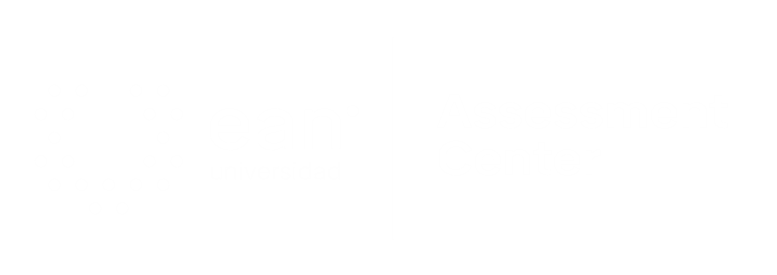 Apreciados docente y estudiantes
El siguiente entrenamiento está diseñado para que puedan familiarizarse con la estructura y funcionamiento de las pruebas objetivas. Con este documento ustedes tendrán la posibilidad de conocer en detalle los principales componentes de los ítems que conforman la prueba objetiva.

Este entrenamiento ha sido construido con información equivalente a la que se encuentra en las pruebas reales, por lo que se espera que los estudiantes obtengan herramientas esenciales para su apropiado desempeño en las pruebas.

¡Bienvenidos!
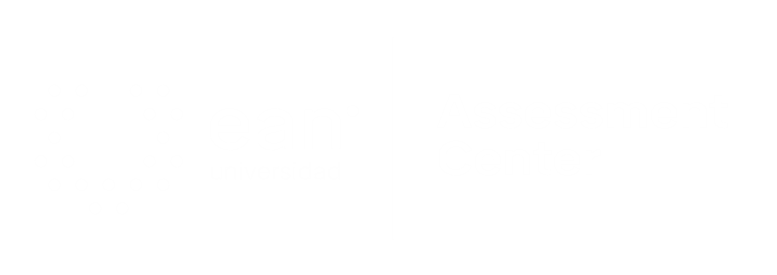 Comencemos…
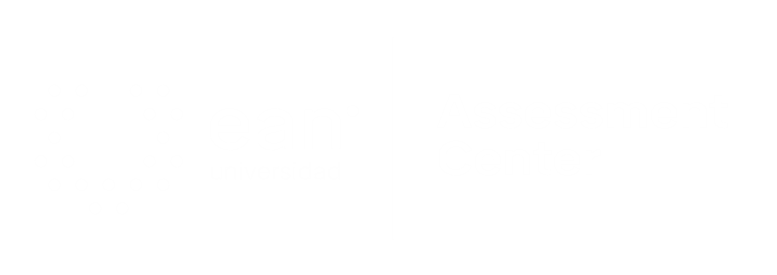 1. Caso o situación problémica
Se entiende como dumping la práctica desleal del comercio internacional que consiste en que un bien sea introducido en el mercado de otro país a un precio inferior a su valor en el país de origen. Con dichas consideraciones es importante referir los conceptos relevantes de dicha práctica: valor normal, comercio internacional y precio de exportación.  En la actualidad se aduce que algunos comerciantes chinos realizan dichas prácticas desleales de comercio por lo cual, además de incurrir en copias de productos diseñados en otros países podrían estar incurriendo en dumping al introducir sus mercancías a muy bajos costos con el fin de apoderarse del mercado y una vez quebrados los competidores ser los únicos oferentes. Las prácticas comerciales desleales son frecuentemente utilizadas en los negocios internacionales, de ahí la importancia de su manejo y control.
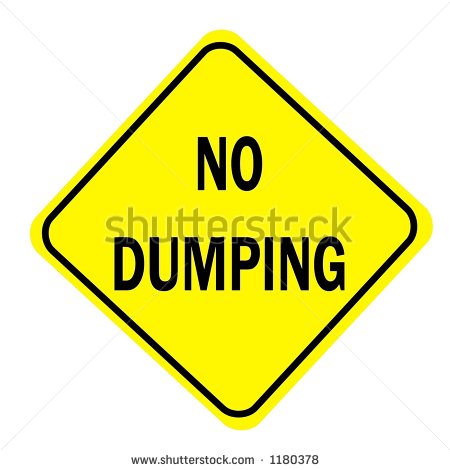 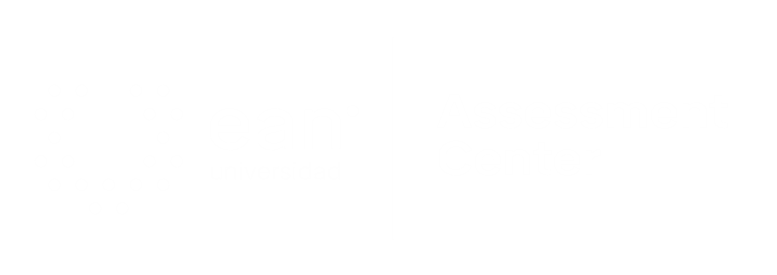 http://goo.gl/mme9vY
Enunciado
En caso  de demostrar ser cierto lo anteriormente enunciado el Estado Colombiano, cuenta con unas medidas proteccionistas para evitar los perjuicios del comercio desleal, no para proteger la producción doméstica, de las cuales contempla:
Opciones de respuesta
a. Expropiar del mercado la empresa que realiza la práctica desleal 
b. Imposición de cuotas de importación y/o definición de aranceles superiores consolidados
c. Aplicar medidas para arancelarias y barreras no arancelarias
d. Declarar la empresa en ley 550.
b
2. Caso o situación problémica
"La Conferencia de Bretton Woods del año 1944 (llamada también Acuerdos de Bretton Woods) reunió a cuarenta y cuatro naciones en el hotel Bretton Woods, en el estado de New Hampshire - EE.UU. El principal objetivo era reestablecer un orden monetario internacional, de acuerdo con la nueva realidad en las relaciones de poder después de la Segunda Guerra Mundial. Había la necesidad de definir las nuevas reglas en las relaciones económicas y comerciales entre los países. La Conferencia de Bretton Woods daría como resultado la implementación de cuatro puntos:

Principales medidas de la Conferencia de Bretton Woods:
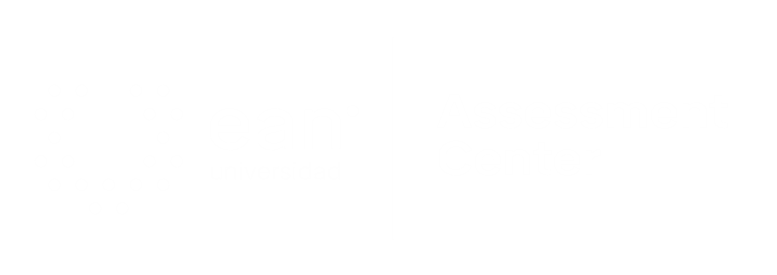 2. Caso o situación problémica
1. La creación del Banco Mundial (BM) y del Fondo Monetario Internacional (FMI)
2. La creación de tipos de cambio fijos, mas ajustables en relación a la nueva moneda mundial, oscilando en una banda cambiaria (2,5%) de como máximo 1,25% y no menos de 1,25% en relación al dólar norte-americano.
3. El FMI funcionaria como una póliza de seguro, auxiliando la capacidad de liquidez de los países miembros, esto mantendría fijo el tipo de cambio de las divisas.
4. La creación de una código de acción, donde todos los países miembros, superarían la crisis cambiaria resultante del periodo turbulento de las primeras décadas del siglo XX, retornando para un sistema de pago multilateral basado en la conversión de divisas."  

http://www.historiacultural.com/2010/09/conferencia-de-bretton-woods.html

La reunión de Bretton Woods plantea en si un nuevo orden mundial en cuanto al comercio, las finanzas, el bienestar y el desarrollo mundial.
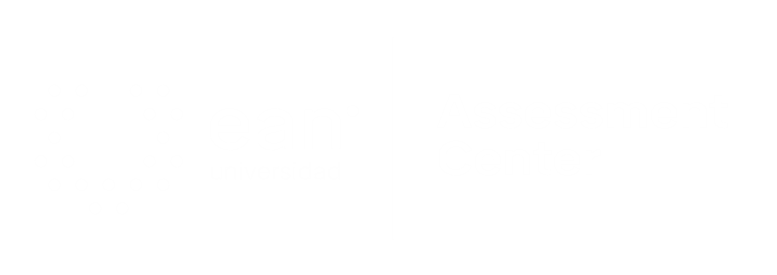 Enunciado
El Fondo Monetario Internacional (FMI) es un:
Opciones de respuesta
a. Banco de desarrollo  y de cooperación técnica en proyectos económicos y sociales
b. Organismo multilateral que fomenta el crecimiento del comercio a nivel mundial.
c. Organismo que fomenta la cooperación monetaria internacional y facilita el comercio internacional
d. Banco mundial fuente de asistencia financiera y técnica
c
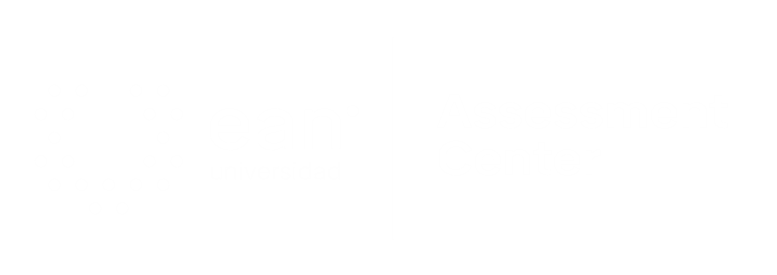 3. Caso o situación problémica
La inversión extranjera directa (IED) en el país continúa batiendo récord mes a mes. Las cifras de la balanza cambiaria revelada el viernes por el Banco de la República -que son provisionales- indican que pasó de 4.595 millones de dólares entre enero y abril del 2011 a 5.870 millones de dólares en igual periodo de 2012.  Aunque estas cifras de IED deben confirmarse en la balanza de pagos, entre los factores que siguen impulsándolas están la recuperación del grado de inversión por parte de las calificadoras de riesgo, la mejoría de la seguridad interna y los incentivos fiscales a las zonas francas y hoteles.  A nivel general, el crecimiento de la IED se debe al buen momento de la demanda interna y el aumento sostenido de la economía en los últimos años. Inclusive se menciona ya que este año la IED anual en Colombia podría posiblemente superar a la de Chile, que es el tercer destino en Latinoamérica después de Brasil y México. 
El arranque de año fue muy bueno para la inversión extranjera, pues a principios de año hubo mucha incertidumbre a causa de la crisis en Europa. Extraído de:

http://www.portafolio.co/economia/sigue-auge-inversion-extranjera-colombias El caso anteriormente descrito refiere a cifras de inversión foránea, lo cual corresponde a casos de Inversión Extranjera Directa.
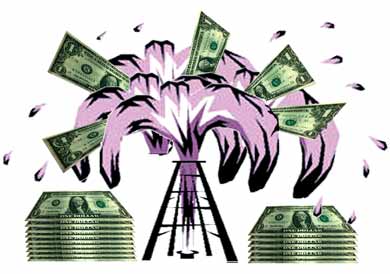 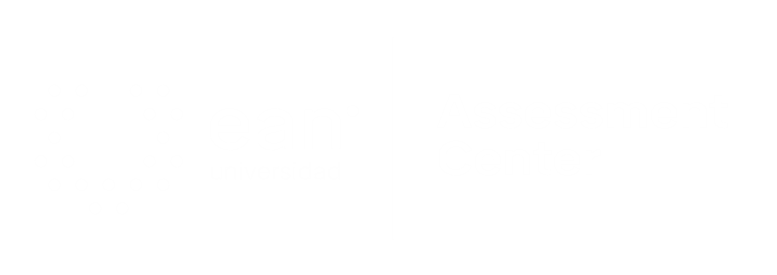 http://goo.gl/g4uaT4
Enunciado
Se define, cómo la inversión en la cual un ente tiene un interés a largo plazo y cierto nivel de influencia sobre la administración de una sociedad en otra nación diferente a la de su residencia. Para el Fondo Monetario Internacional  (FMI) , es la participación directa o indirecta del diez por ciento o más de las acciones con capacidad de voto en una empresa extranjera, el siguiente enunciado corresponde a:
Opciones de respuesta
a. Inversiones de portafolio
b. Mercado de divisas
c.  Inversión extranjera indirecta.
d.  Inversión extranjera directa.
d
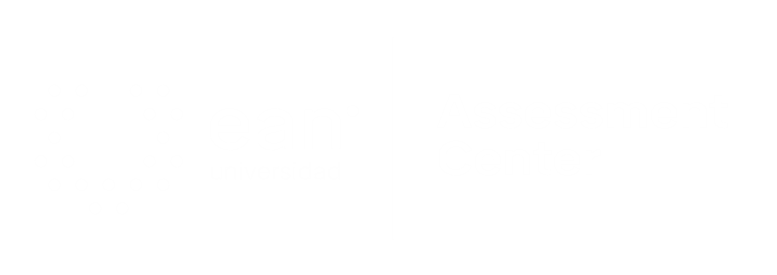 4. Caso o situación problémica
El australiano Rupert Murdoch dueño de uno de los conglomerados de medios más grande del mundo según determinaciones de la justicia inglesa esta sindicado y acusado de realizar interceptaciones a los teléfonos de las personas a las cuales se realizaba seguimientos periodísticos, a raíz de ello el siete de julio de 2011 se anuncia el cierre de News of the World. Otros antecedentes de las prácticas en la que posiblemente ha podido incurrir el conglomerado a cargo del Sr. Murdoch están evidenciados en el año 1994 en el caso de acceso al mercado Chino en donde se omitieron noticias criticas al régimen a propósito con el fin de mantenerse en dicho mercado. La noticia referida infiere a las posibles malas prácticas en que podría haber incurrido Rupert Murdoch y las implicaciones morales de sus actos.
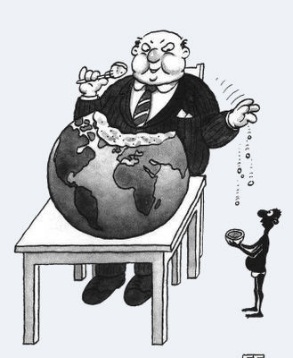 http://goo.gl/CbexNi
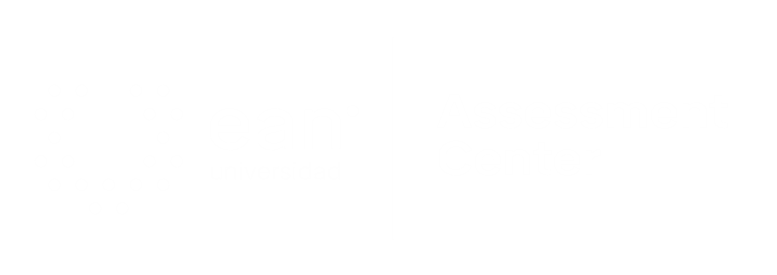 Enunciado
Como parte de las responsabilidades sociales en que debe incurrir una empresa, estas prácticas refieren a:
Opciones de respuesta
a. Su responsabilidad ética
b. El acatamiento de las obligaciones morales contraídas
c. El direccionamiento de las políticas de comercio de la OMC
d. Adopción de los compromisos interculturales
b
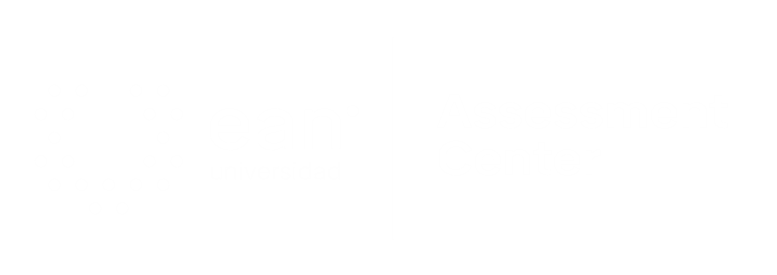 5. Caso o situación problémica
"Con el fin de superar estos obstáculos, y ante la conclusión de que el mercado por sí solo sería incapaz de reducir la brecha, se propuso implantar una política de desarrollo planificada y dirigida a mejorar los mecanismos para la asignación de recursos (Garay et al., 1979). De esta forma sería posible corregir las imperfecciones del mercado y así obtener mayores beneficios para las sociedades de América Latina. Por lo tanto, los países latinoamericanos sólo podrían capitalizarse en la medida en que se protegiera al sector industrial al menos durante las etapas iníciales de su desarrollo (Prebisch, 1951)" tomado de Algunas comunidades de Colombia: Luis Jorge Garay S  estructura industrial e internacionalización 1967-1996.

 http://www.banrepcultural.org/blaavirtual/economia/industrilatina/003.htm

El planteamiento anteriormente sugiere que la mejor propuesta para el desarrollo de una economía emergente es la sustitución de importaciones por producción nacional, lo cual va en contravía de la Teoría, que indica que todos los países pueden obtener beneficios, mediante la especialización de su producción.
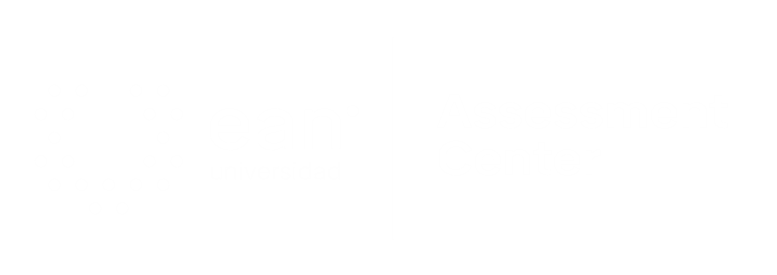 Enunciado
La teoría que se basa en los preceptos anteriores corresponde a:
Opciones de respuesta
a. Teoría Cepalina.
b. Teoría de la ventaja absoluta.
c. Teoría de Heckscher-Ohlin.
d. Teoría de la ventajas comparativa.
a
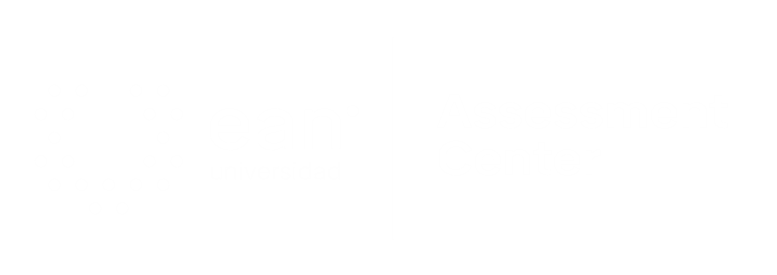 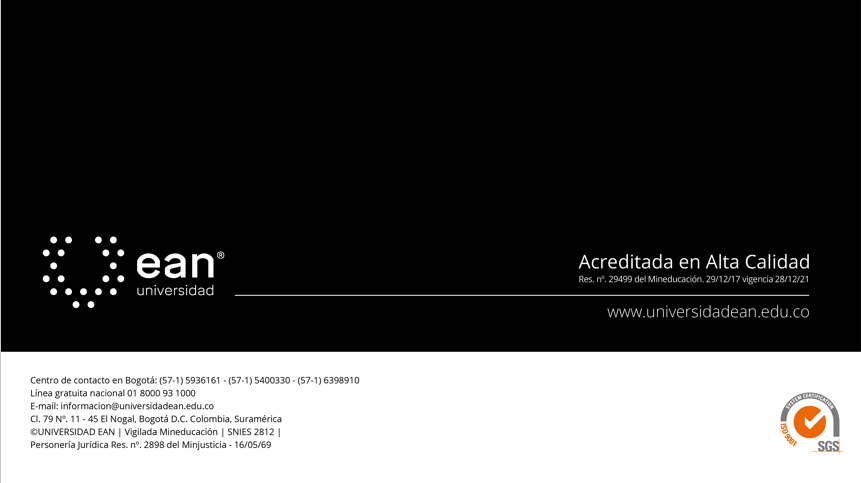